Развивающая предметно – пространственная среда в МДОУ д/с «Незабудка» в соответствии с ФГОС.
с.Икей, 2015г
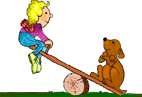 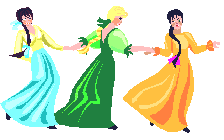 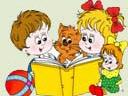 Нет такой стороны воспитания, на которую обстановка не оказывала бы влияние, нет способности, которая находилась бы в прямой зависимости от непосредственно окружающего ребенка конкретного мира…Тот, кому удастся создать такую обстановку, облегчит свой труд в высшей степени.Среди нее ребенок будет жить – развиваться собственно самодовлеющей жизнью, его духовный рост будет совершенствоваться из самого себя, от природы…Е. И. Тихеева
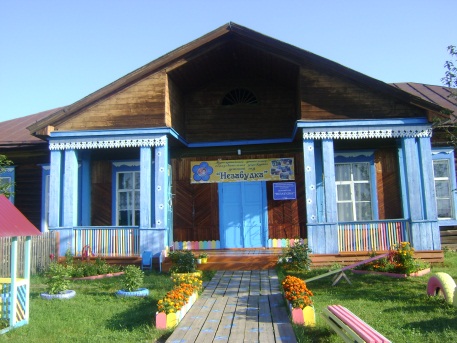 Организация развивающей предметно-пространственной среды в свете требований ФГОС:
Образовательная среда – совокупность условий, целенаправленно создаваемых в целях обеспечения полноценного образования и развития детей.
Развивающая предметно-пространственная среда – часть образовательной среды, представленная специально организованным пространством (помещениями, участком и т. п., материалами, оборудованием и инвентарем для развития детей дошкольного возраста в соответствии с особенностями каждого возрастного этапа, охраны и укрепления их здоровья, учёта особенностей и коррекции недостатков их развития.
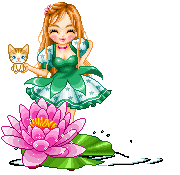 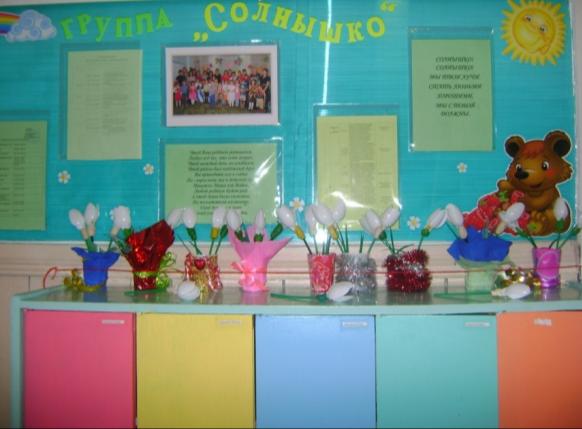 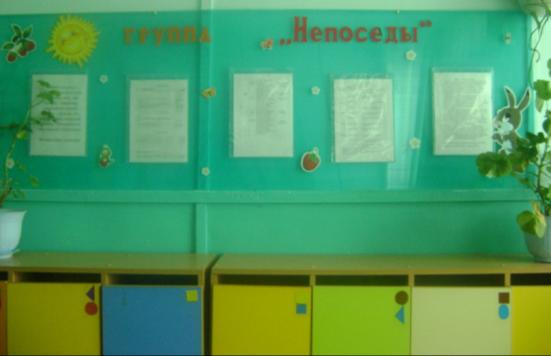 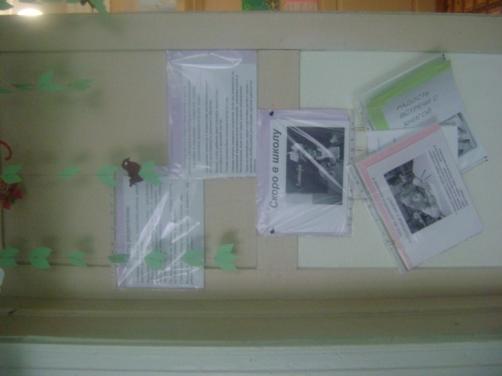 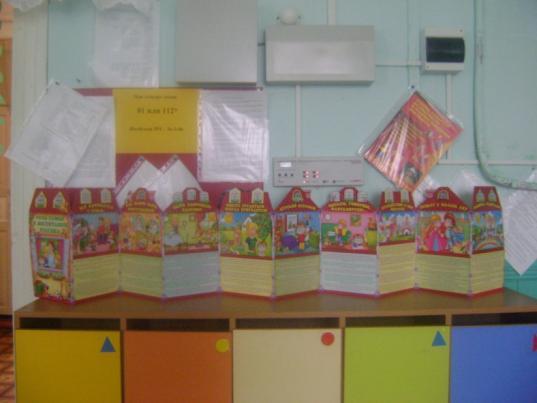 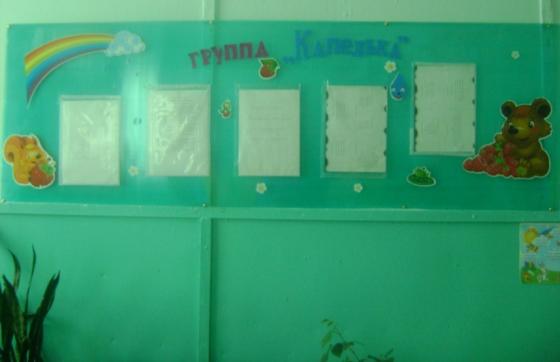 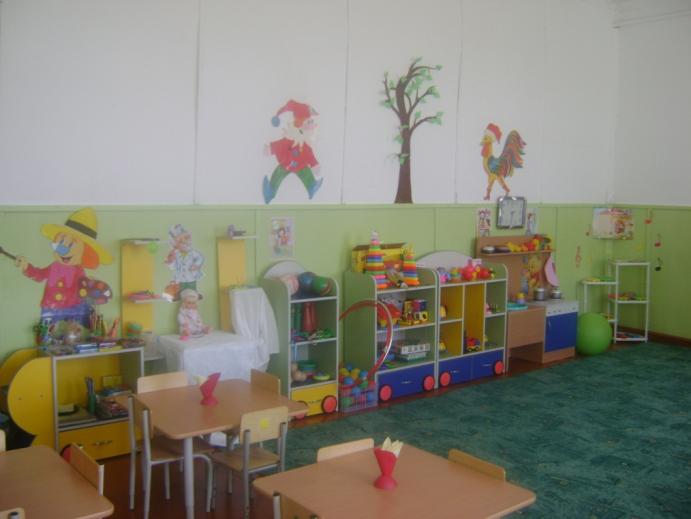 РПП среда в младшей группе:
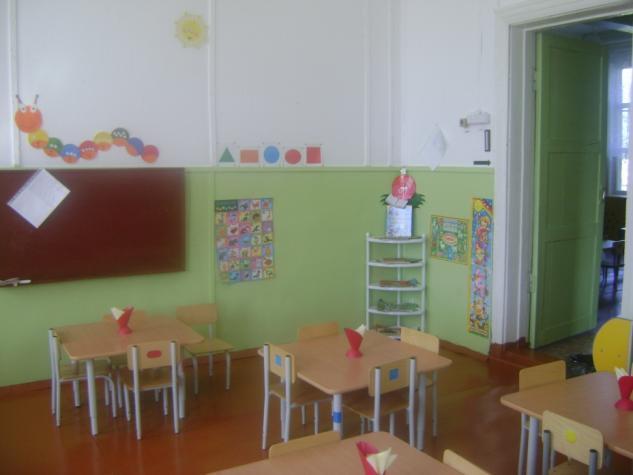 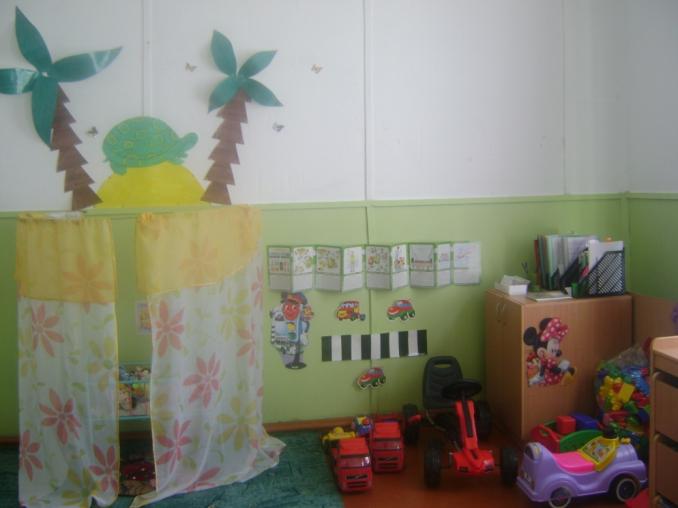 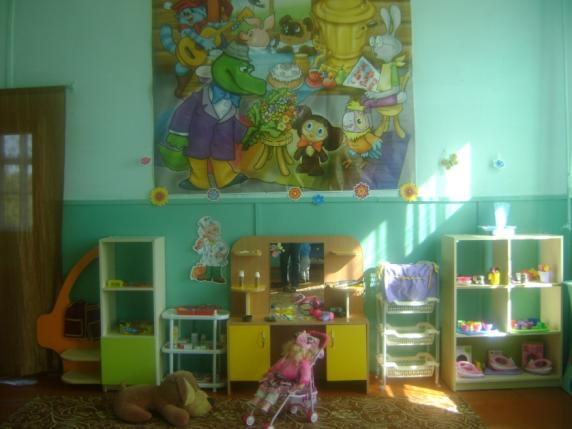 РПП среда в средней группе:
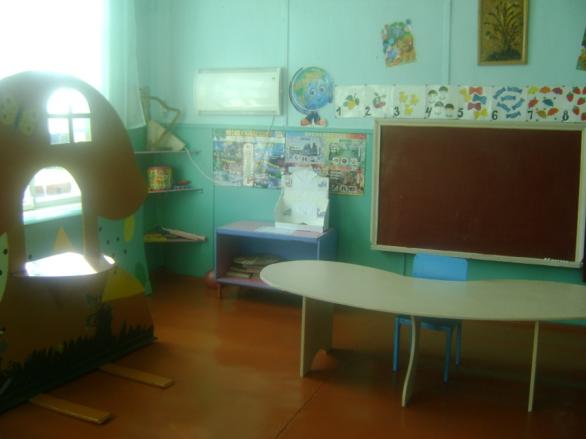 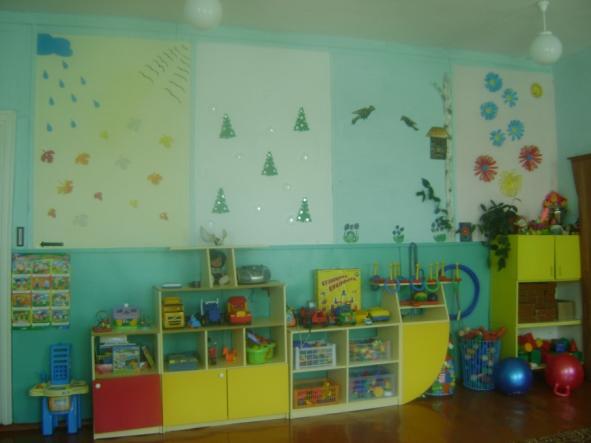 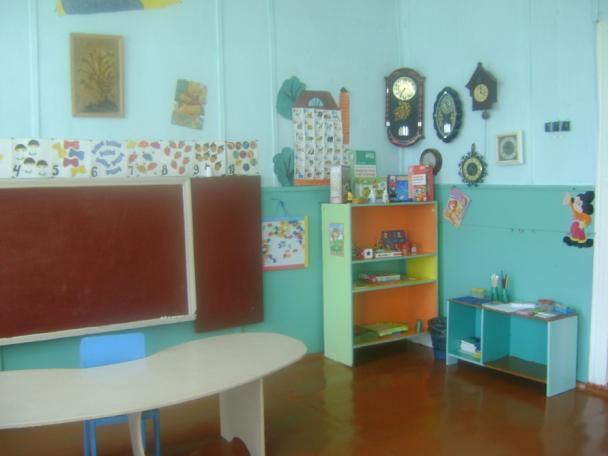 РПП среда в старшей и подготовительной группе:
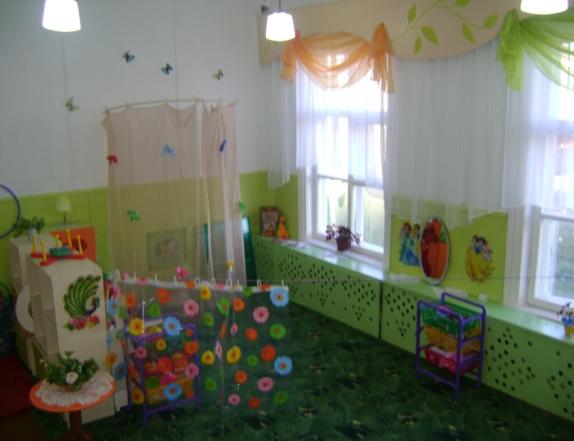 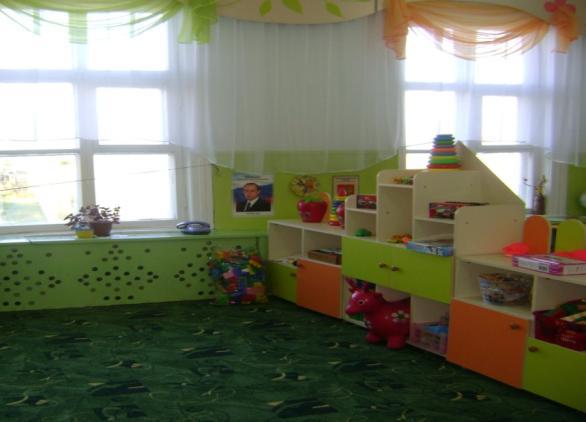 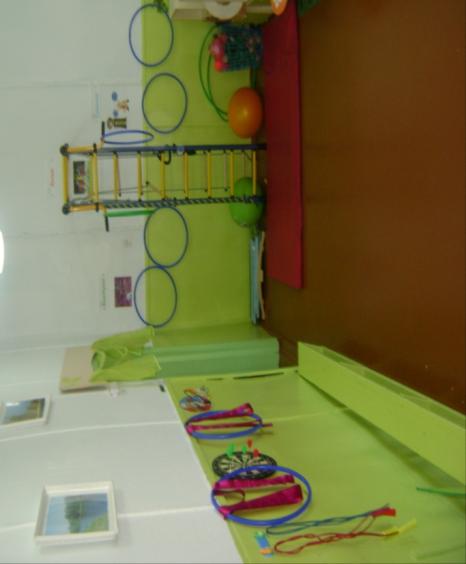 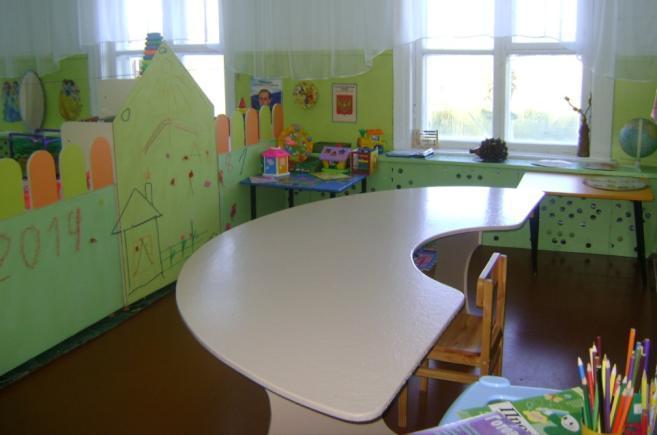 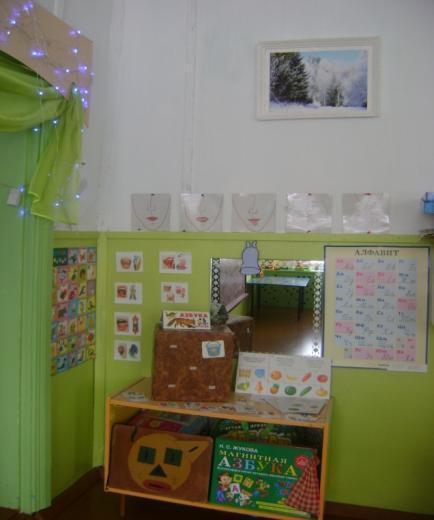 Рабочая зона
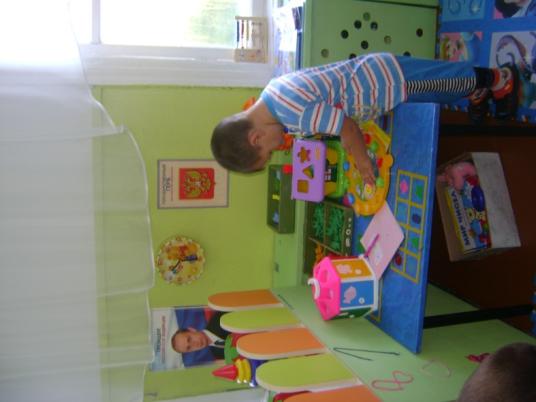 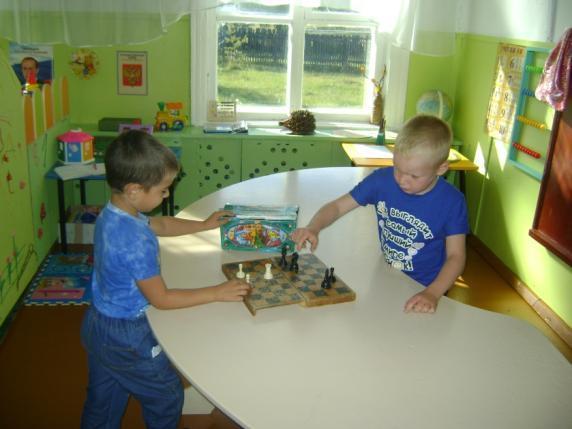 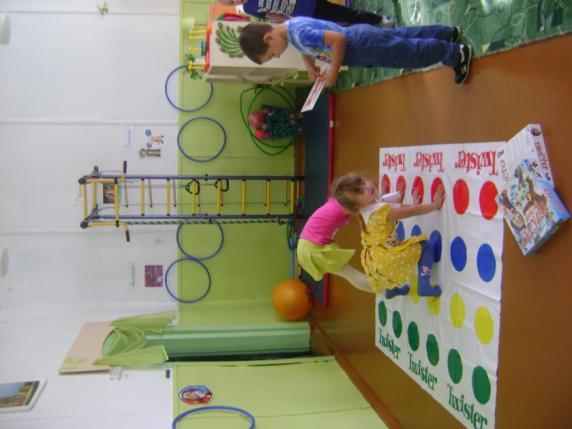 Активная зона
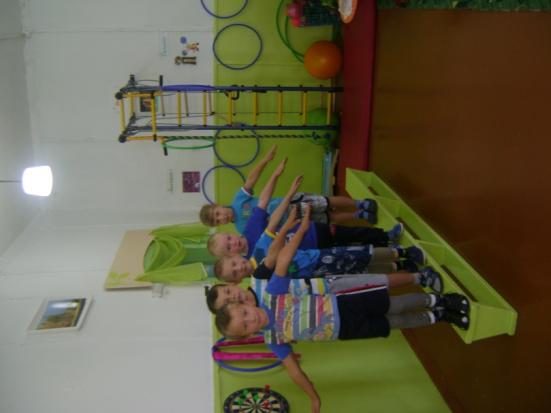 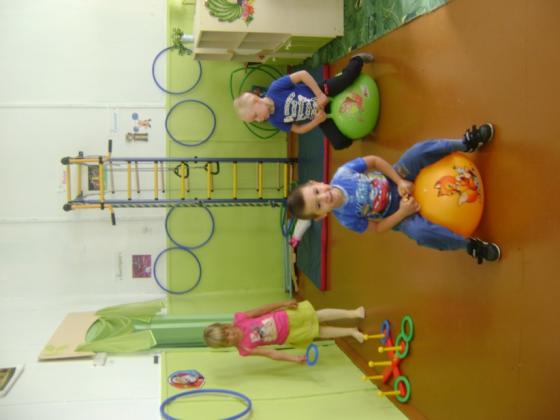 Спокойная зона
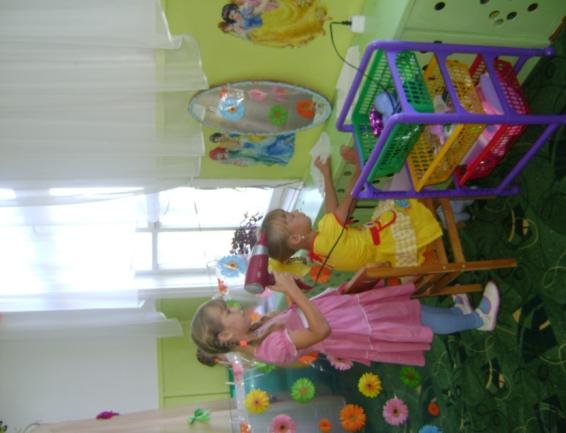 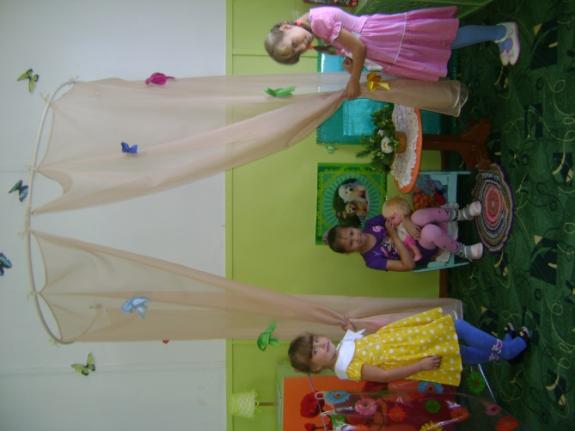 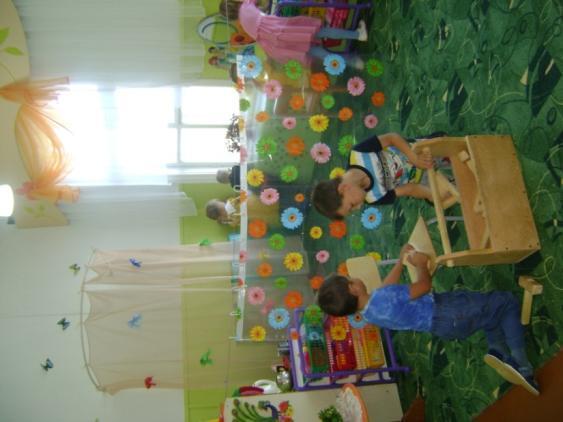 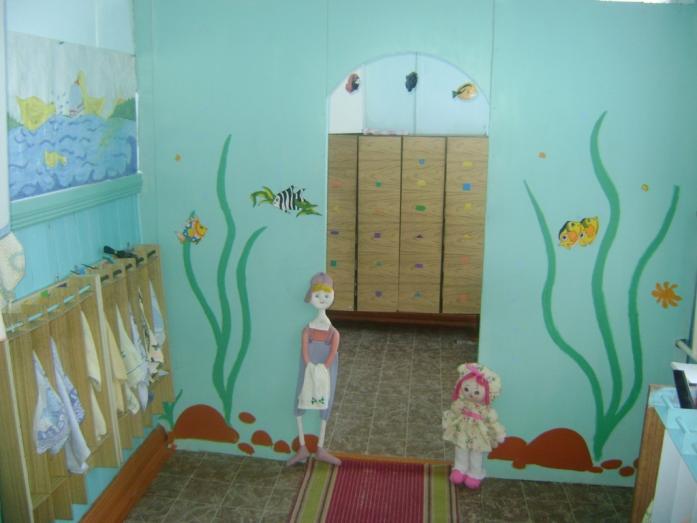 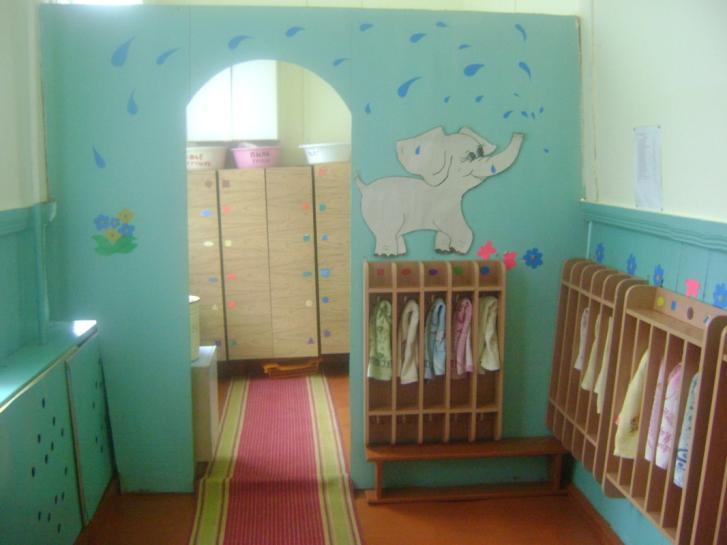 Спасибо за внимание!